Sportovní trénink ve fitness
Mgr. Jan Caha
Fitness Institut
Začínáme vždy diagnostikou
Proč jsem INSTRUKTOR a ne TRENÉR?
Instruktor fitness
Profese provozovaná ve fitness centrech, wellness a posilovnách. Ne pouze jako trenér ve fitness, ale i instruktor sálových lekcí (nutnost). 

Tři možnosti zaměstnání (HPP, živnost, „na černo“) 
Živnost vázaná (Poskytování tělovýchovných a sportovních služeb) 
Provozování ve fitness centru
Zdravotní zodpovědnost (info)
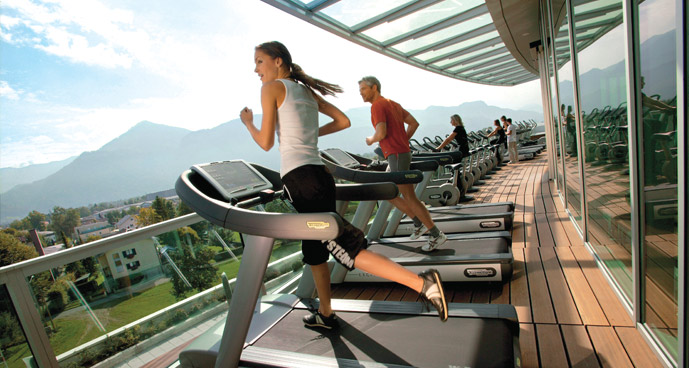 Základní cíl
Základním cílem však zůstává TRENÉR
A jeho úkoly…
Vedení tréninku
Oprava techniky
Předcvičování
Vyhodnocení tréninků
Stanovení cílů (realistické) 
Vlastní obohacení
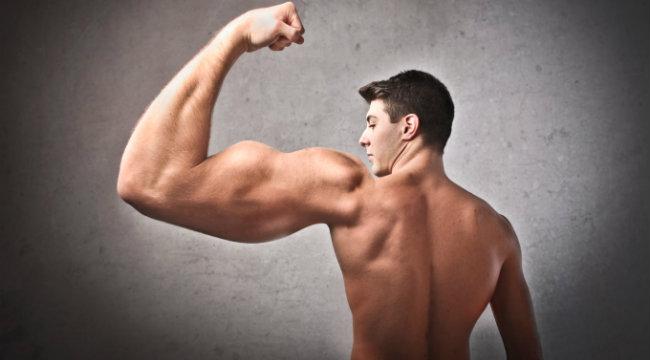 Proč s trenérem?
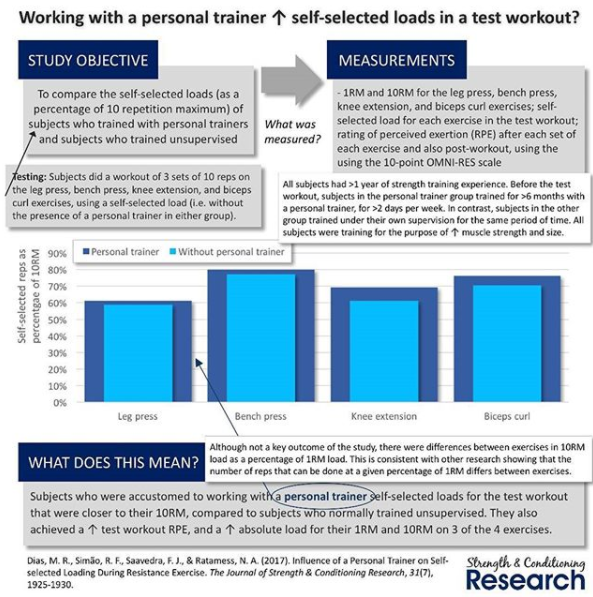 Tradiční cíle
Stanovení cíle
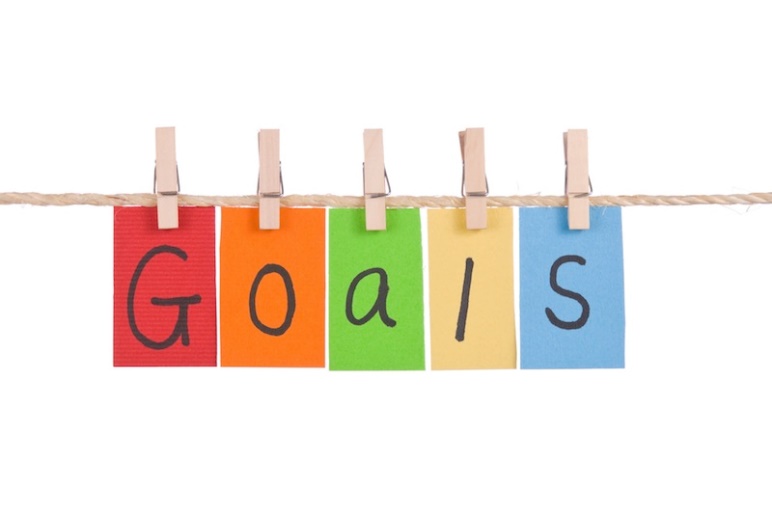 Krátkodobý 
Časově jasně ohraničený cíl
Predikce naplnění
Úspěch naplnění
Dlouhodobý cíl
Časově ohraničený cíl „neměkký“ 
Predikce jeho naplnění 
Úspěch naplnění dílčích cílů = úspěch naplnění
Protokol úspěchu plnění
PRINCIPY TRÉNINKU (SILOVÉHO)
Princip specifičnosti – specifický trénink vede ke specifickým výsledkům
Princip postupného zvyšování zatížení – objem, intenzita, čas…(DeLorme, 1945) 
Princip individualizace – vytvářen dle osoby i cíle, nikoliv pouze dle cíle
Princip variability – omezená doba funkčnosti plánu, 3-4 týdny adaptace
Princip udržování – pro udržení získaného stavu stačí menší úsilí než k tomuto stavu vedlo 
Princip reverzibility –postupná ztráta schopností při přerušení programu
PRINCIPY TRÉNINKU (SILOVÉHO)
Iniciace svalové hypertrofie a nárůstu síly pomocí silového tréninku se zdá být odrazem tří základních prvků: mechanické napětí, svalové poškození a metabolický stres (Evans, 2002., Jones, DA a kol., 1987.), v konečném důsledku ovlivnitelný několika tréninkovými proměnnými: intenzita, hmotnost zátěže, čas odpočinku, výběr tréninku nebo cviků, selhání svalů a rychlost opakování, celkově tedy odlišných tréninkových metod nebo postupů v tréninku. (Schoenfeld, 2010)
PRINCIPY TRÉNINKU (SILOVÉHO)
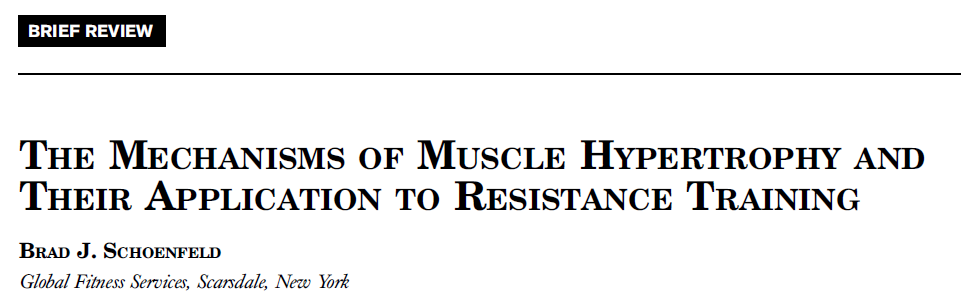 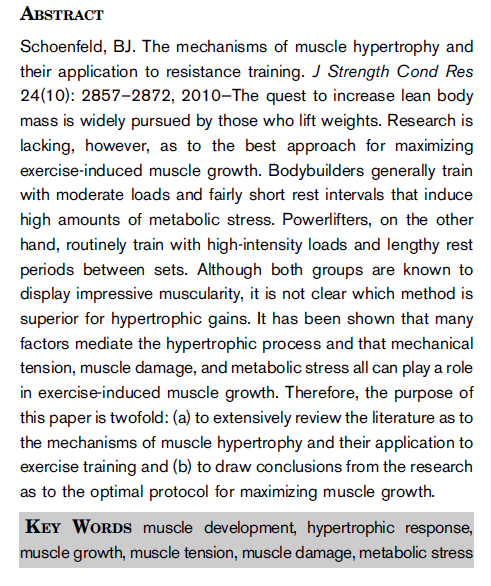 PRINCIPY TRÉNINKU (SILOVÉHO)
Twitter: Brad Schoenfeld, Alan Aragon
Instagram: @chrisabeardsley
Examine.com, suppversity.blogspot.cz, alanaragorn.com, Aktin.cz
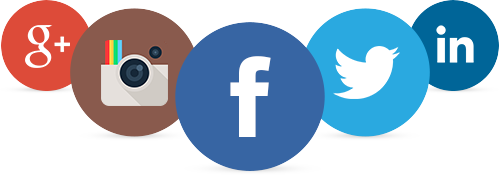 trénink
Základní tréninková proměnná
Ohraničený časový úsek 
Souhrn všech dějů vedoucí k lepší výkonnosti (zlepšení pohybové schopnosti … síla, rychlost, vytrvalost…) 
Délka do 45 minut
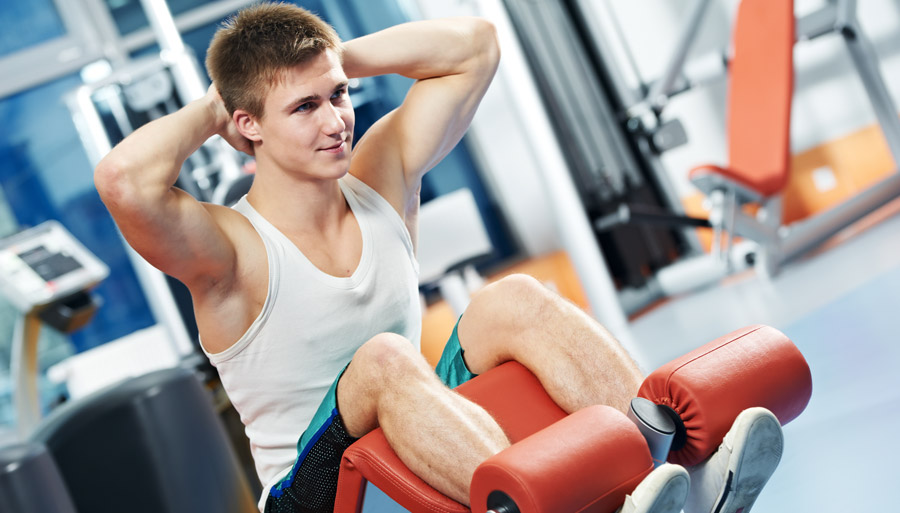 trénink
Proč 45 min?
Kdy více? 
Kdy méně? 
„každý trénink funguje, žádný trénink nefunguje trvale“
trénink
KORTIZOL
METABOLICKÝ STRES (objem, náročnost cviků, velikost partie)
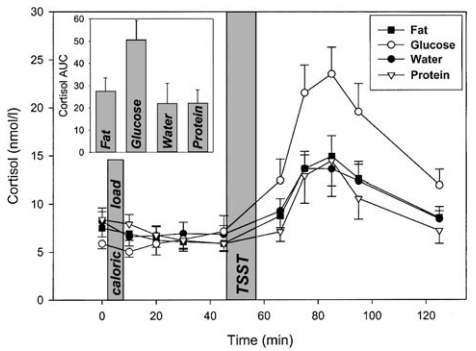 Složení tréninkové jednotky
Zahřátí (Taylor, 0,3 ° = 10 % síly)
Mobilizace kloubů (ROM) 
Dynamický strečink (flexibilita?)
Průpravná část (posturální a fázické)
Hlavní část (délka, PS) 
Zchladnutí 
Statický strečink
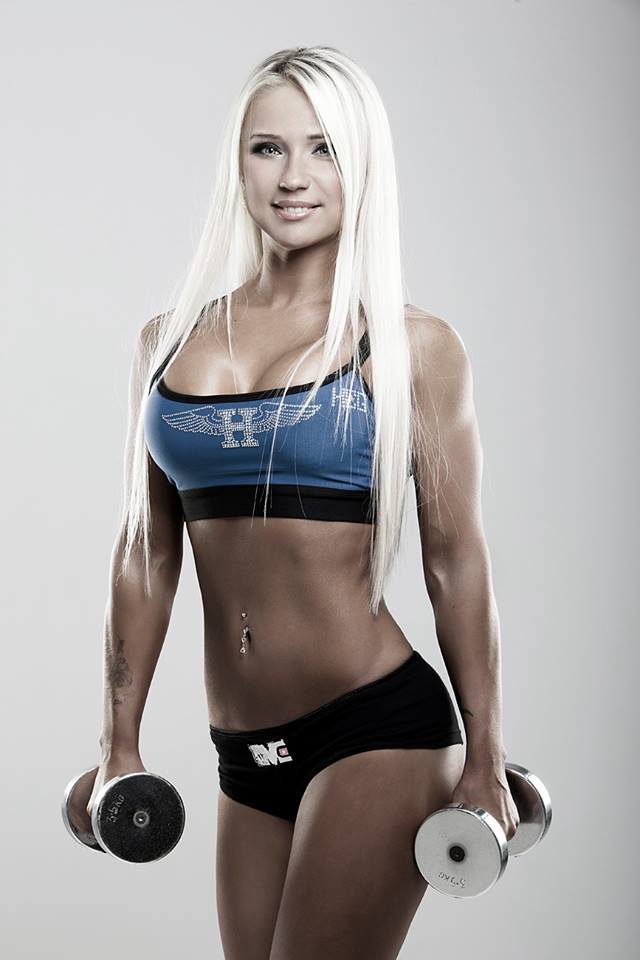 6+1 tréninkových proměnných
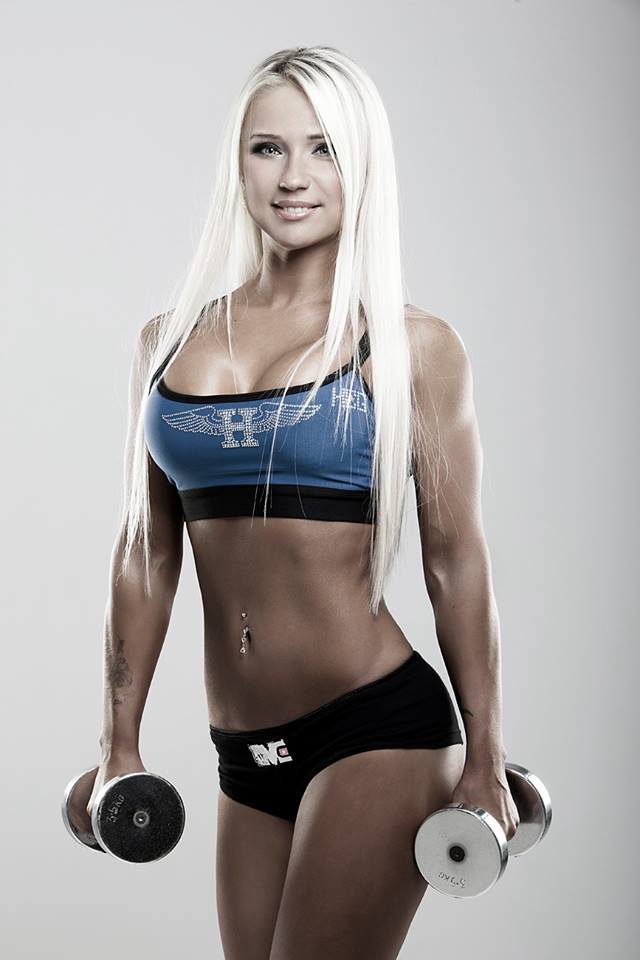 6+1 tréninkových proměnných
Cviky a jejich řazení 
Série
Opakování 
Hmotnost břemena
Odpočinkové pauzy
Počet tréninků v týdnu
TUT = time under tension
Tréninkové proměnné - cviky
Cviky a jejich řazení do tréninku
komplexní, izolované, řazení v kruhovém tréninku, rozdílné u jednotlivých splitů
Kategorie cviků na jednotlivé partie
Jak rozdělujeme cviky pro jednotlivé partie?
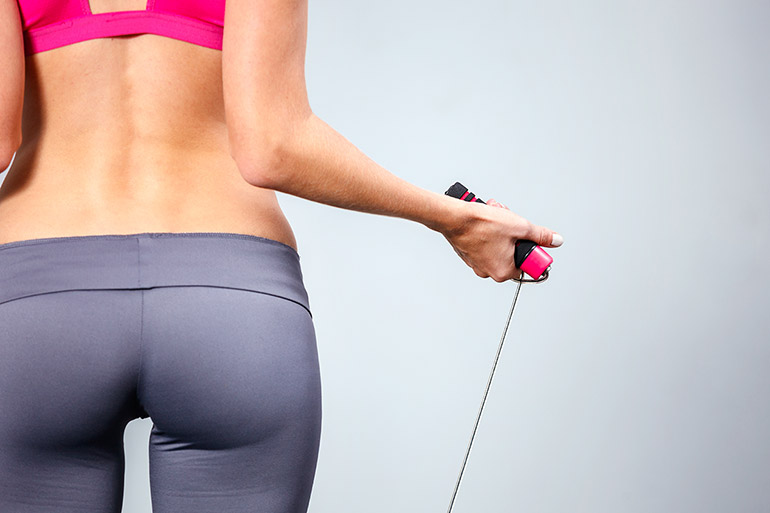 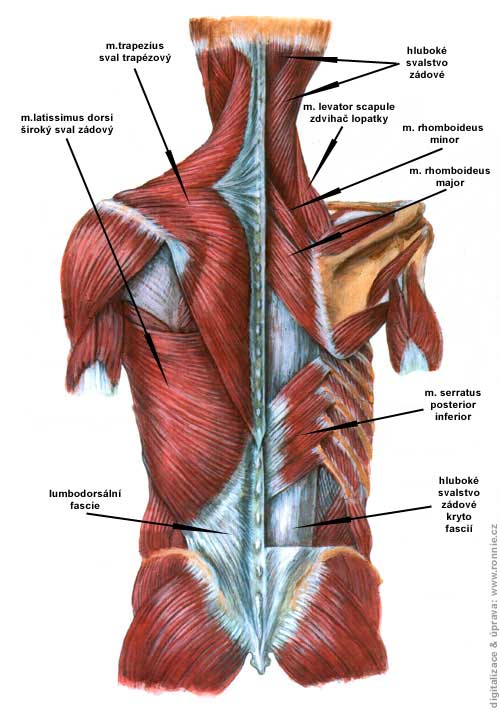 Svaly zad
Svaly hrudníku
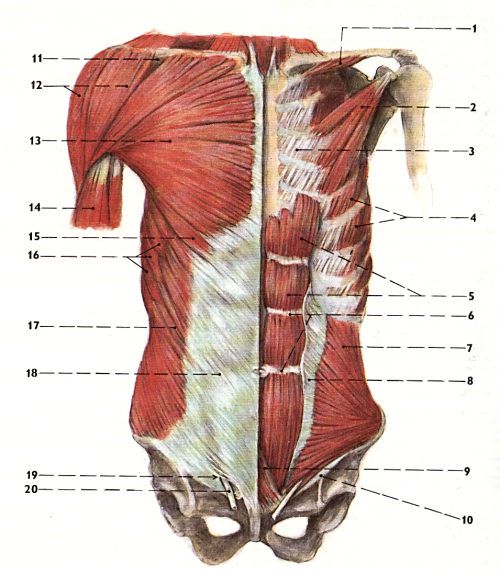 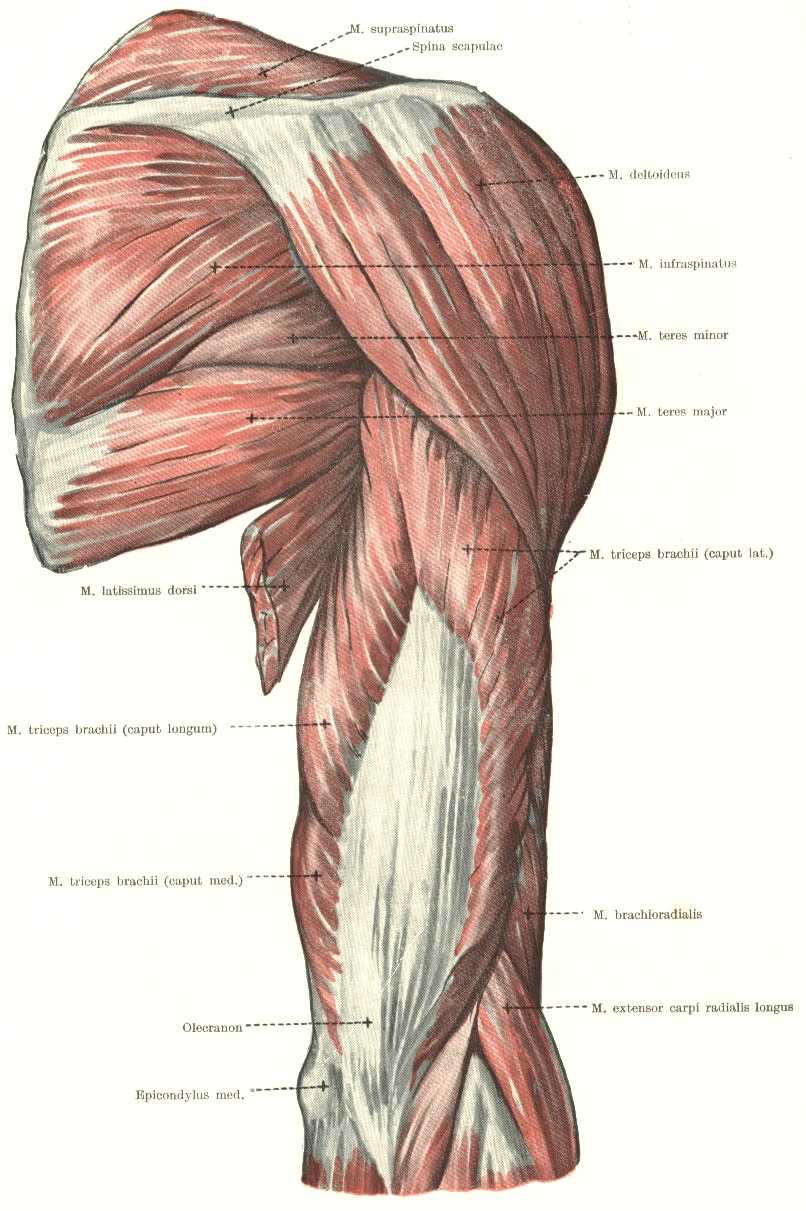 Svaly paže
Svaly dolní končetiny
Svaly zadní strany stehen
Svaly lýtkové - zezadu
Svaly břišní
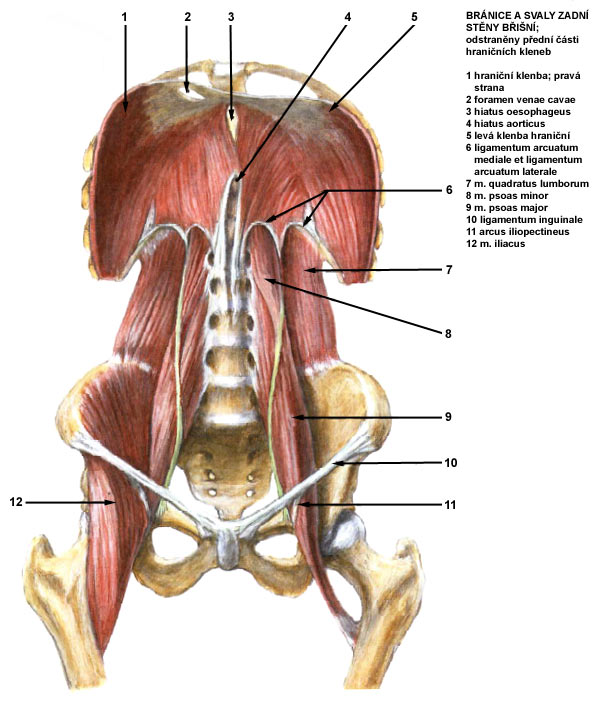 Odpočinkové pauzy
Odpočinkové pauzy
Regenerace atp
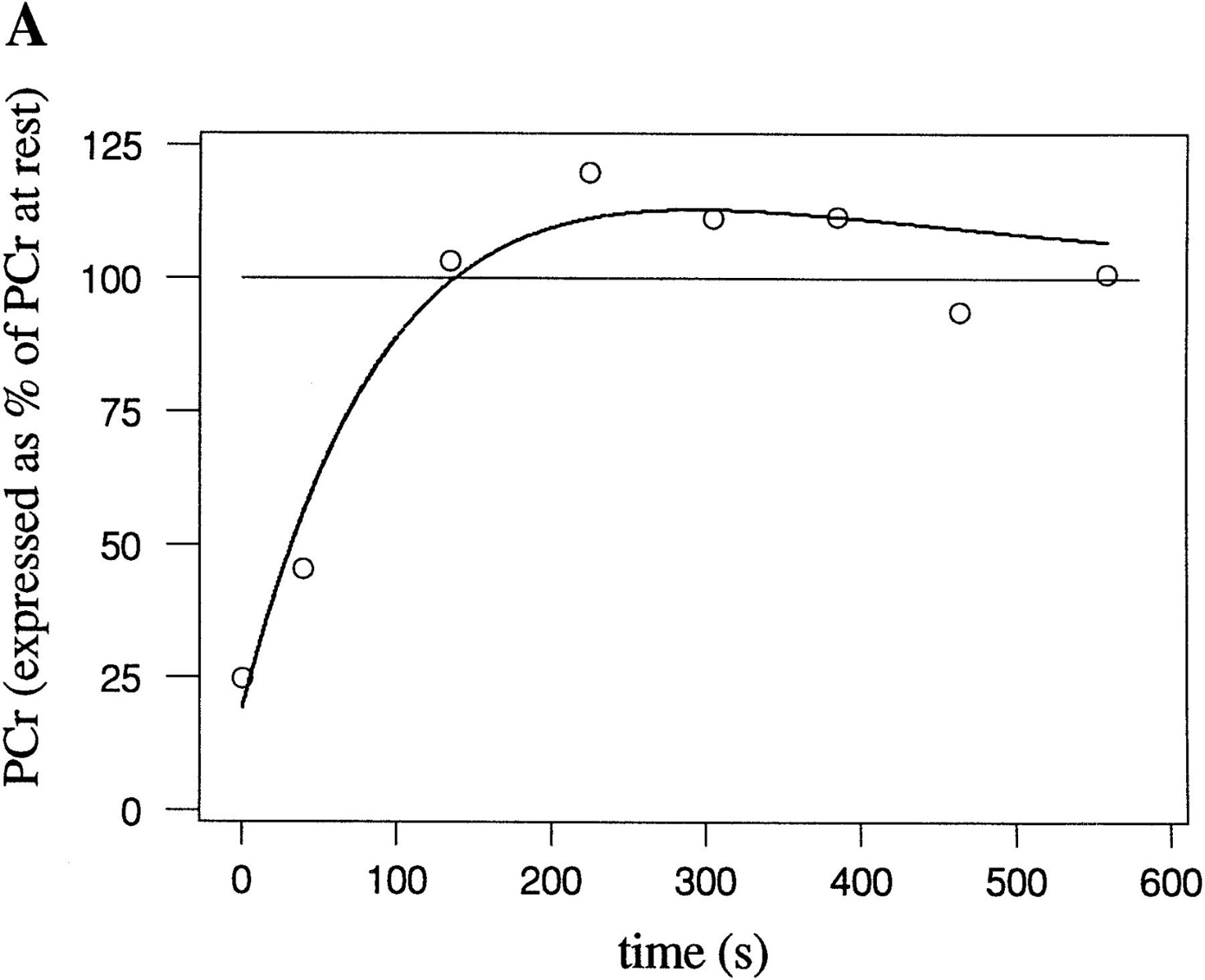 Tréninková hmotnost
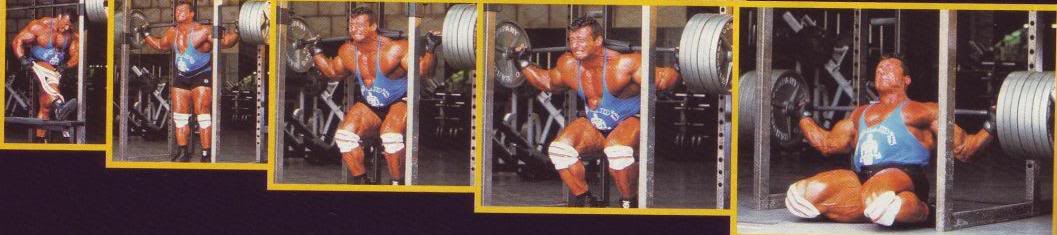 Tréninková hmotnost
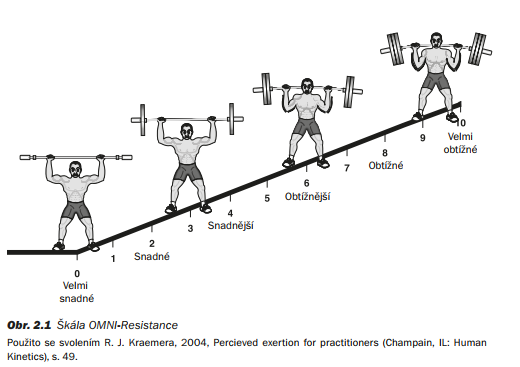 Svalová vlákna
Svalová vlákna
Nebyl zjištěn rozdíl v zastoupení typů vláken  u lidí různého  so­matického   typu. Tzn., že endomorf má v dvouhlavém pažním svalu převahu (53,6%) vláken druhého typu, právě tak jako jedinec ekto­morfního typu.

Byly zjištěny rozdíly (u několika svalů) v zastoupení vláken I. (SO)  a  II. (FOG) typu u  mužů a žen. Zdá se, že u mužů převládají silnější vlákna druhého typu s vyšší kapacitou anaerobních enzy­mů, a s větší silou, rychlostí kontrakce, ale také s větší unavi­telností.

Typ  svalových  vláken  je  geneticky  určen. Rychlostní a silové osobnostní znaky jsou podmíněny převážně  ge­notypově (možná konverze);  vytrvalostní  znaky  lze  významně  ovlivnit  pohybovými  ak­tivitami.

po dvacátém pátém roku ve svalech roste podíl "pomalých" - vytrvalostních vláken I. typu. Snad  až  o  5%  na  každých  pět  let  věku.
FTVS, 2017
Počet sérií
Počet sérií (pracovních) – začátečníci (do 20 v tréninkové jednotce) do 6 na svalovou partii, pokročilí (do 40 v tréninkové jednotce) do 10 na svalovou partii, velmi pokročilí (40 v jednotce) do 16 na partii
Malé partie 6-9 sérií, velké partie 9-16 sérií
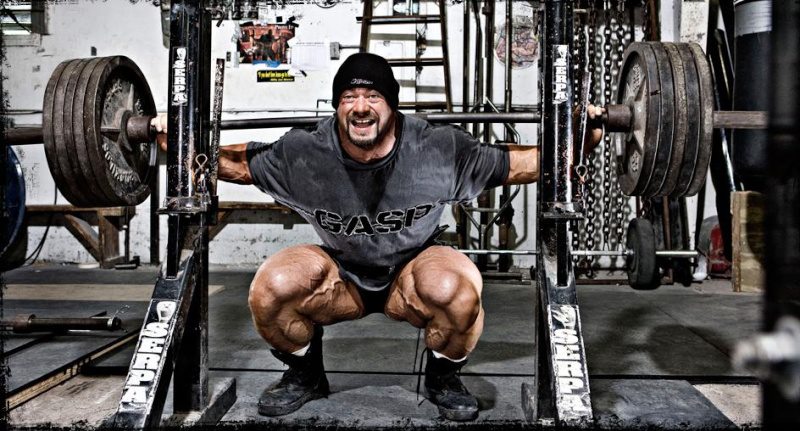 Počet pracovních sérií v jednotce
Počet opakování
Počet opakování – 1-6 maximální síla, 7-12 svalový objem, 13-20 rýsování svalů, svalová vytrvalost, koordinace u začátečníků
Počet opakování
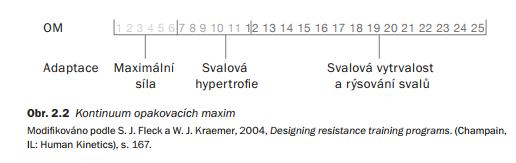 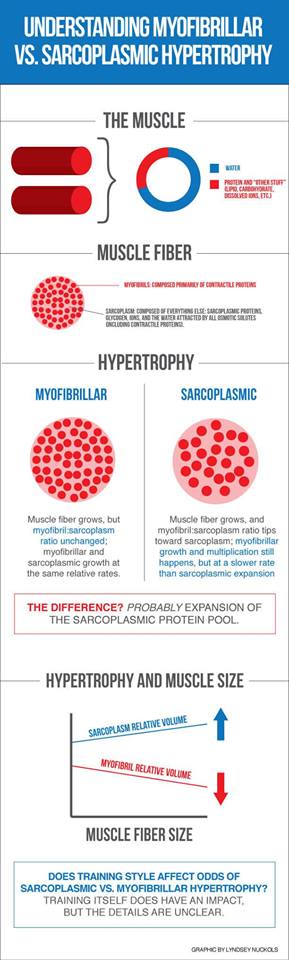 hypertrofie
hypertrofie
"Sarkoplazmatická hypertrofie je typická pro kulturistické tréninky, zatímco myofibrilární je spíše otázkou maximálně silových intervencí. Myofibrily jsou kontraktilní proteiny (zvýšení počtu je předpokladem silnějšího svalového stahu).Největších zlepšení v této oblasti je dosahováno po maximálně silovém tréninku, tedy po tréninku, kdy cvičíme se submaximálními až maximálními odpory. Reálně to znamená provádět 1–3 (popř. až 5) opakování v jedné sérii, dlouhé intervaly odpočinku mezi cviky i sériemi a relativně malý celkový objem vykonané práce jednou svalovou partií (Grasgruber & Cacek, 2008)."
TUT
Standardní: 0-2-0-3 (0-1-0-2/3)  start / pozitivní / cíl / negativní
„there is some evidence that faster repetitions are beneficial for hypertrophy. (Nogueira et al.) found that performing concentric actions at 1-second cadence instead of three seconds had greater impact on both upper and lower limb muscle thickness in elderly men.“
„Training at very slow velocities (i.e., superslow training) has generally been shown to be suboptimal for the development of strength and hypertrophy (82,129), and therefore should not be employed when the goal is tomaximizemuscle growth.“
Dle Schoenfeldera pro hypertrofii 60-90 sec. „time under load“
TUT
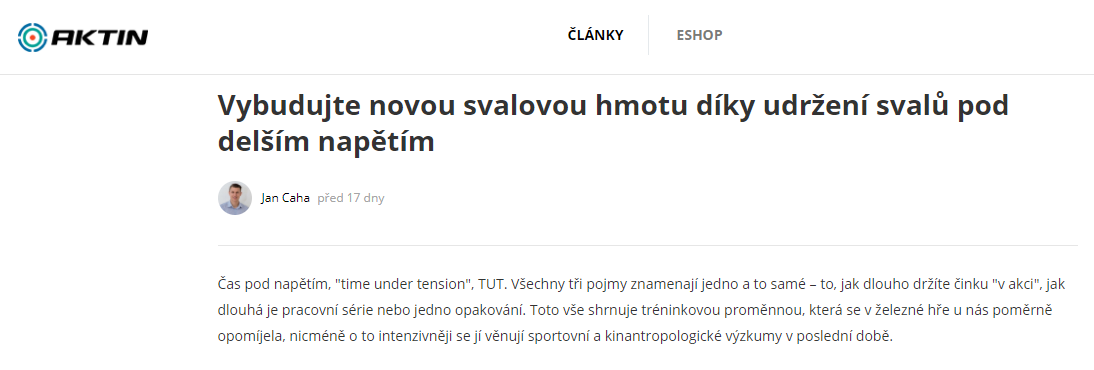 Standardní: 0-2-0-3 (0-1-0-2/3)  start / pozitivní / cíl / negativní
„there is some evidence that faster repetitions are beneficial for hypertrophy. (Nogueira et al.) found that performing concentric actions at 1-second cadence instead of three seconds had greater impact on both upper and lower limb muscle thickness in elderly men.“
„Training at very slow velocities (i.e., superslow training) has generally been shown to be suboptimal for the development of strength and hypertrophy (82,129), and therefore should not be employed when the goal is tomaximizemuscle growth.“
Dle Schoenfeldera pro hypertrofii 60-90 sec. „time under load“
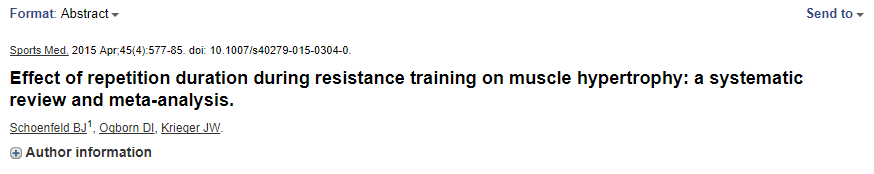 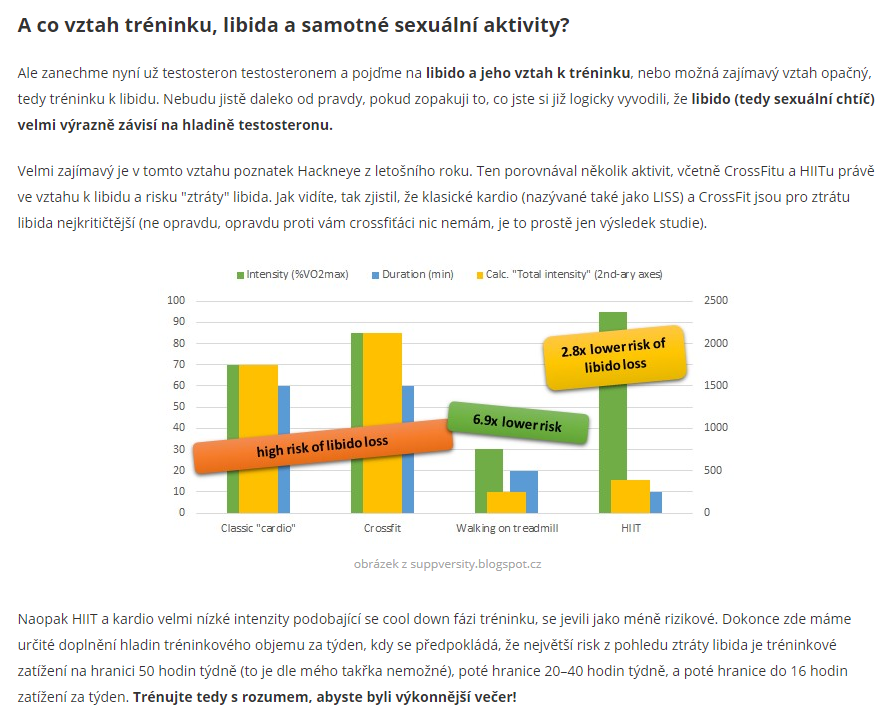 Celkový objem a intenzita T
Počet tréninků v týdnu
Počet tréninků v týdnu – dostatečný čas k regeneraci, ne dříve jak za 2-3 dny
V závislosti na rozvoji pohyb schopnosti (2x za týden síla a rychlost, 2-4x silová-vytrvalost, více jak 3x týdně vytrvalost) … rozdílnost regeneračních procesů
3-14 tréninků týdně
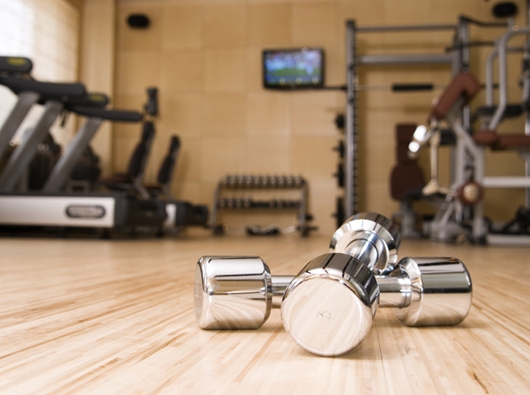 Tréninková superkompenzace
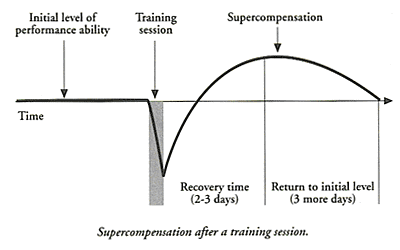 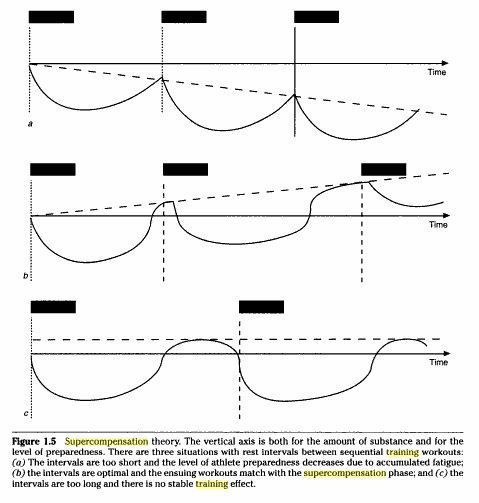 Plánování tréninkové jednotky
Na základě diagnostiky/ cíle jedince / somatických faktorů
Plánovat je potřeba každou část tréninku

Praktické sestavení
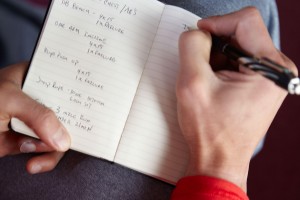 Plánování mikrocyklu
Nejkratší časový úsek : 2+1, 3+1, 4+1
Závislé na zkušenosti cvičence
Závislé na četnosti tréninků
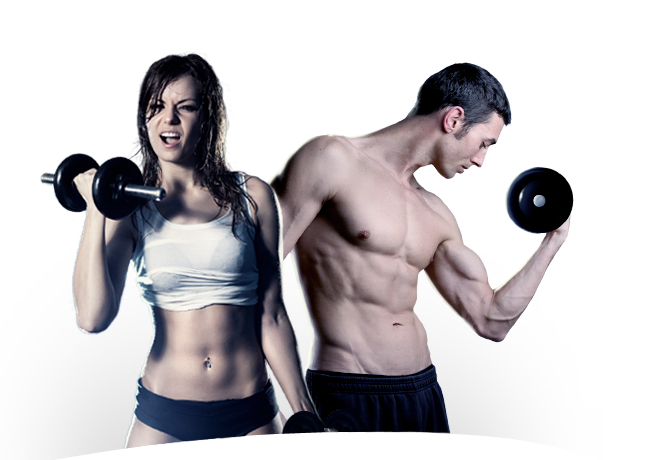 Plánování mezocyklu (měsíční cyklus)
Řazení mikrocyklů v mezocyklu (počet tréninkových jednotek v týdnu) -
Plánování makrocyklů
Roční cyklus / deduktivní nebo induktivní přístup 
Zaměření dle CÍLE dlouhodobé přípravy
Řazení mezocyklů za sebou
Metody silového rozvoje
Metoda rychlostně-silová 
50-70 % maxima, 5-30 opakování, rychlé překonání odporu
Metoda kontrastní (variabilní) 
Rychlé a pomalé provedení, vysoká a nízká zátěž
Metoda izometrická 
Statické zatížení 5-15 sec, 4-7 cviků, 3-5 opakování
Metoda koncetrická 
100-120 % maxima, 1-5 opakování, 3-6 cviků, série 1-3
periodizace
Klasická (silová) 
Reverzní linerální (hypertrofická)
Vlnovitá periodizace
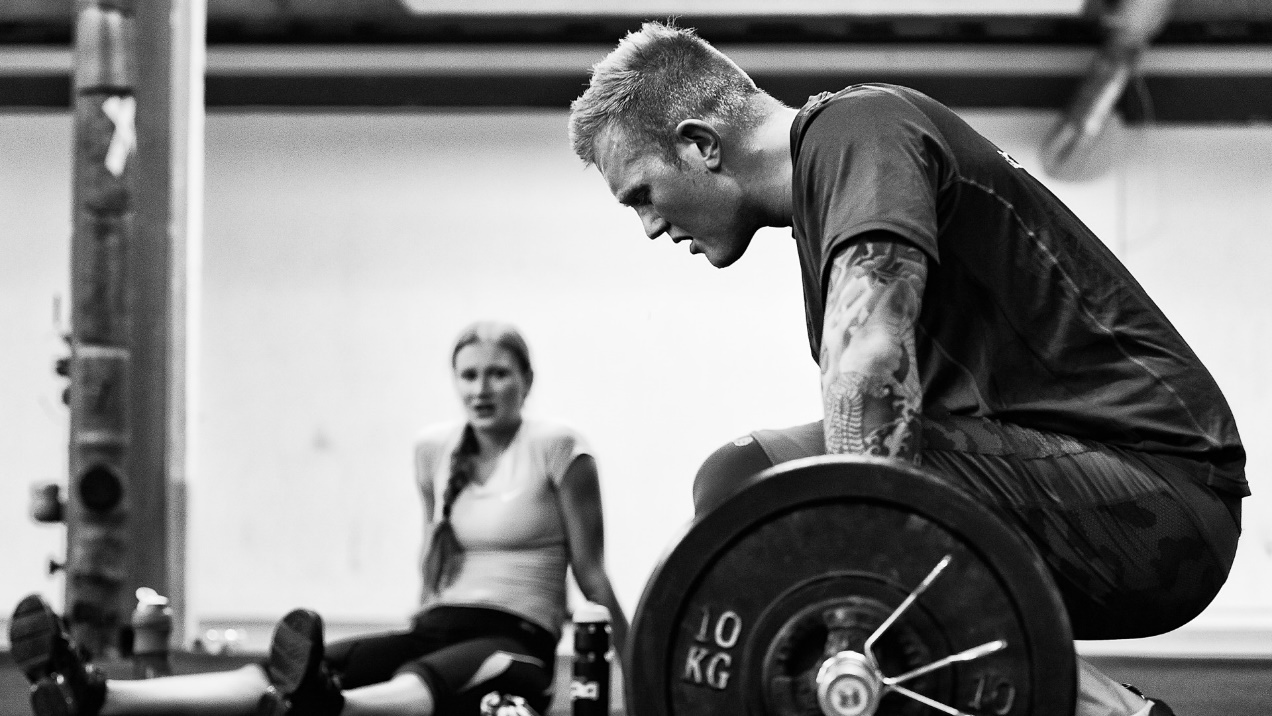 Klasická periodizace
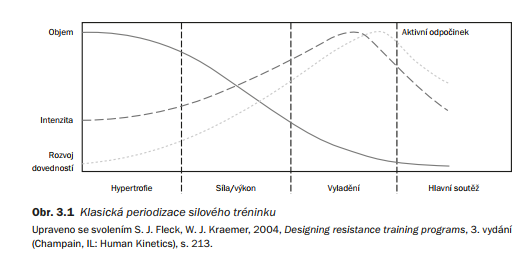 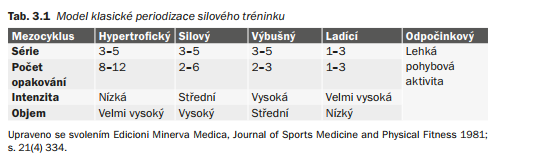 Vyhodnocení tréninkového plánu
Stojí na konci každého cyklu 
Charakter měření somatických údajů (hmotnost, tuk, svaly…) 
Charakter měření sportovní výkonnosti (síla, vytrvalost, rychlost)
Charakter měření koordinace
Charakter měření psychického stavu (přetrénování, nedotrénování…) 
Konzultace nového cíle – výstupní protokol
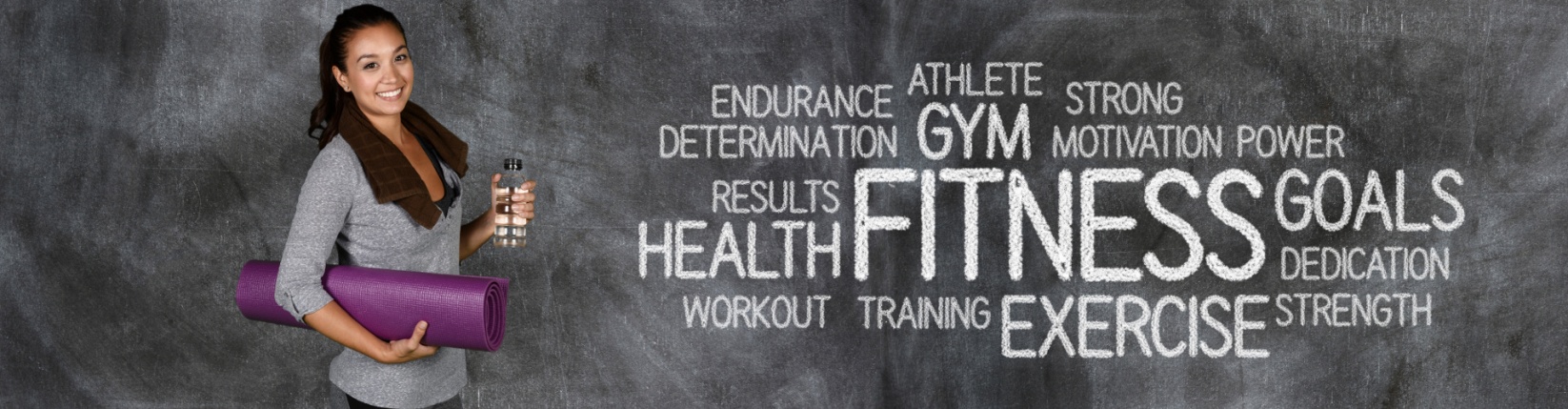 Kazuistika 1
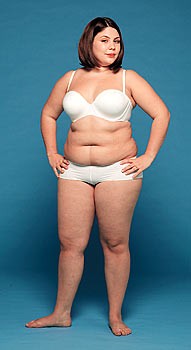 Žena 25 let 
tuková nadváha (boky, stehna) 
chce shodit
Malé sportovní zkušenosti 
Může chodit 3x týdně
Kazuistika 2
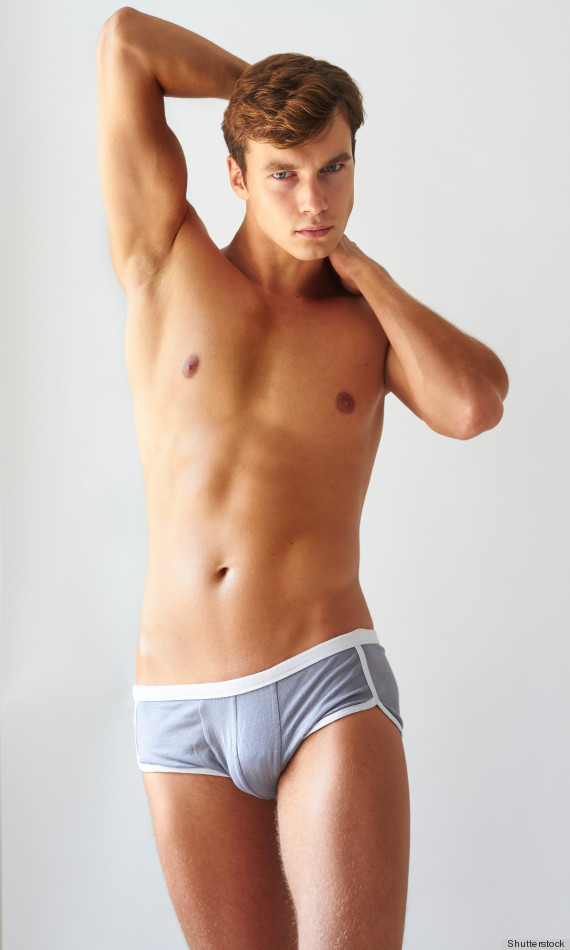 Muž 32 let
Normální hmotnost
oslabené mezilopatkové svaly
Chce nabrat svaly
2x do týdne chodí na fotbal
Může chodit 2-3x týdně
Korteho trénink
Trénink Stephana Korteho
Dřep / benchpress / mrtvý tah
Fáze objemová / předsoutěžní
Navýšení výkonu po 8 týdnech  o 5-15 %
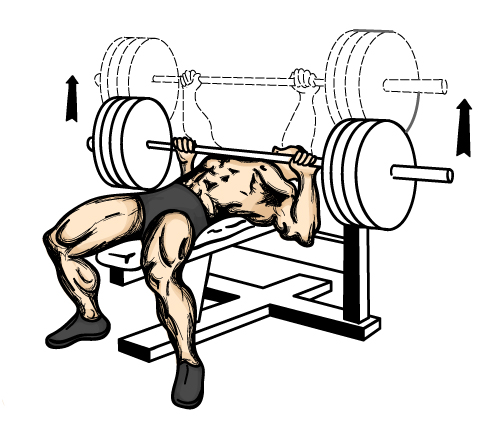 Objemová fáze
1. týden - 58 % předpokládaného maxima pro 1 MO
2. týden - 60 % předpokládaného maxima pro 1 MO
3. týden - 62 % předpokládaného maxima pro 1 MO
4. týden - 64 % předpokládaného maxima pro 1 MO
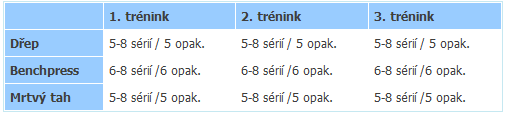 Předsoutěžní fáze
1. týden - 80 % předpokládaného maxima pro 1 MO (ostatní 65 %) 
2. týden - 85 % předpokládaného maxima pro 1 MO
3. týden - 90 % předpokládaného maxima pro 1 MO
4. týden - 95 % předpokládaného maxima pro 1 MO
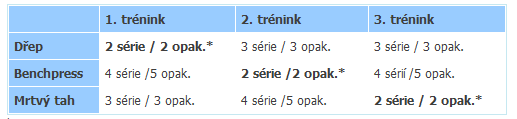 Děkuji za pozornost
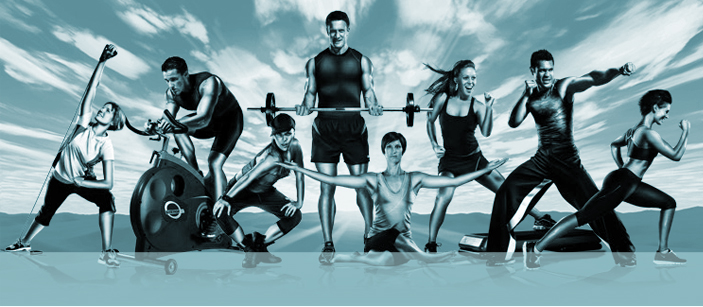